Multistability and Hidden Attractors
J. C. Sprott
Department of Physics
University of Wisconsin - Madison

Presented at
Shandong University
in Jinan, PRC
on October 23, 2017
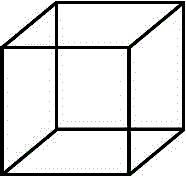 [Speaker Notes: Entire presentation available on WWW]
Multi(in)stability
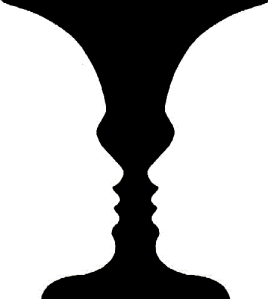 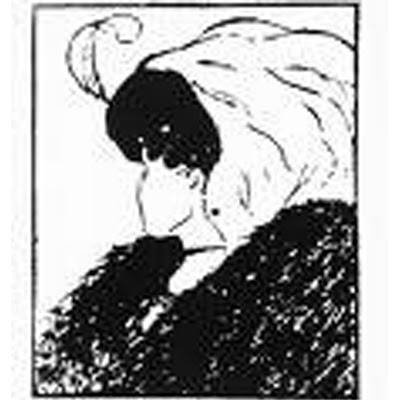 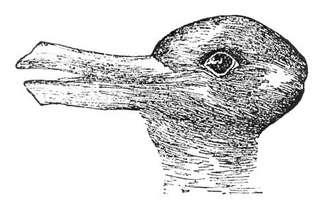 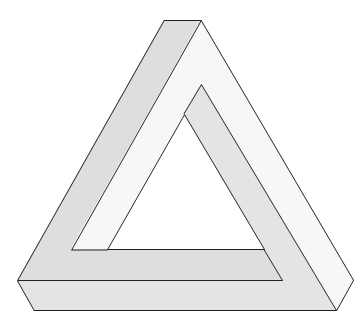 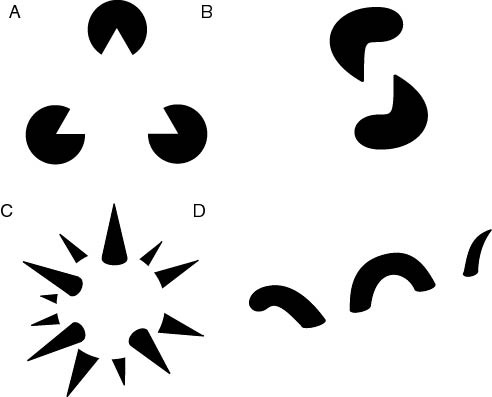 Types of Equilibria
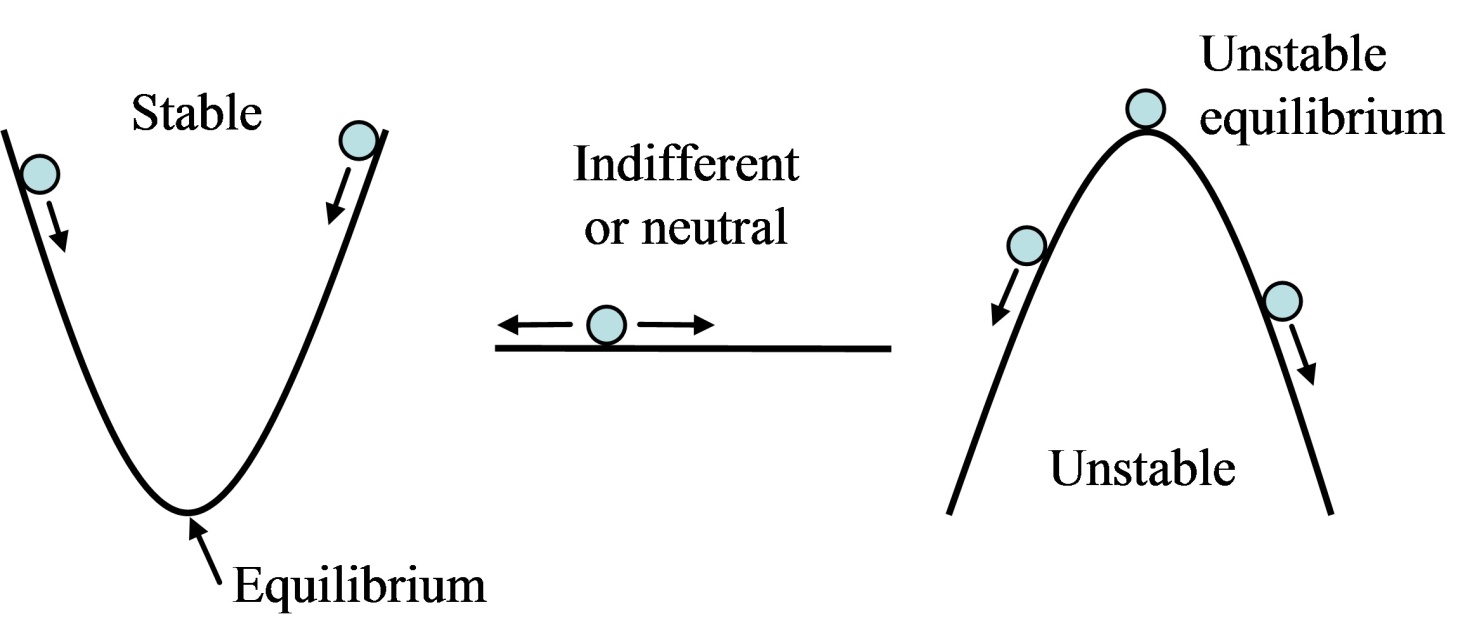 Attractor
Repellor
Dynamics near Attractor
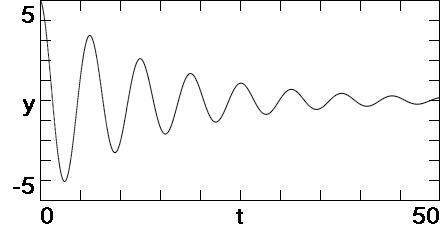 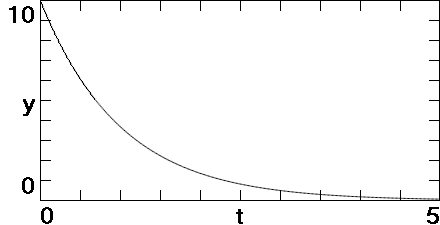 Phase Space
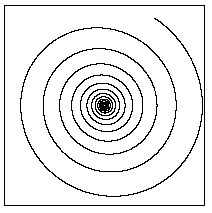 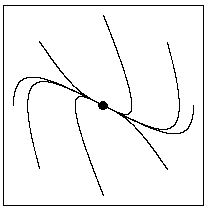 v
v
x
x
Focus
Node
A system with n physical dimensions 
has a 2n-dimensional phase space.
In a linear system, there can be only one
attractor, and it is a point in phase space.
Two-well Oscillator
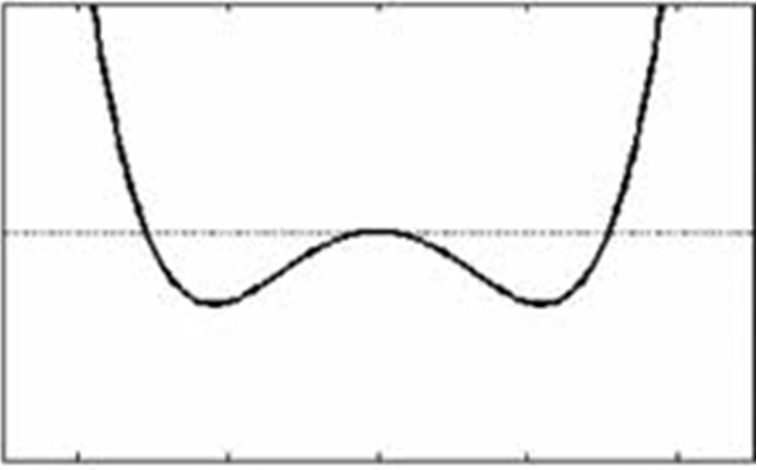 U
x
Three equilibrium points
Example of bistability
U = x4 – x2
Basins of Attraction
x’ = v
v’ = x(1–x2) – 0.05v
Direction of Flow
x’ = v
v’ = x(1–x2) – 0.05v
Saddle Point
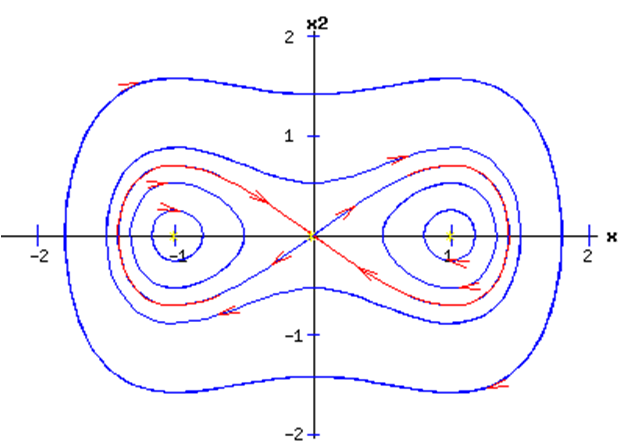 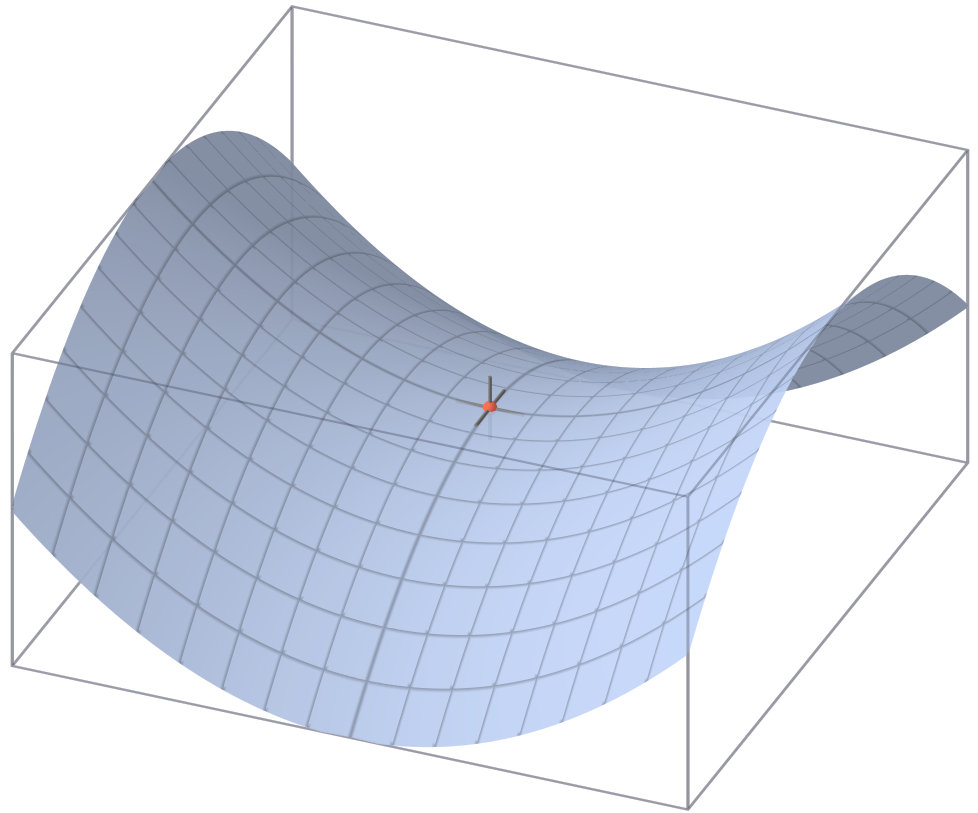 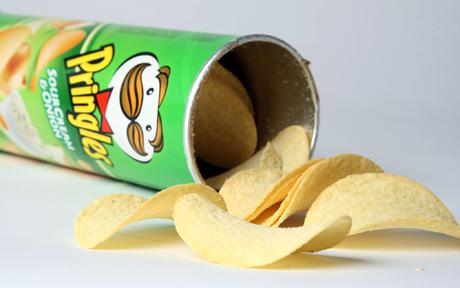 Finding the Equilibria
x’ = dx/dt = v

v’ = dv/dt = x(1–x2) – 0.05v
x’ = dx/dt = v = 0 (no velocity)

v’ = dv/dt = x(1–x2) – 0.05v = 0 (no acceleration)
Three equilibria:

v = 0,      x = 0      (unstable)

v = 0,      x = 1       (stable)

v = 0,      x = –1     (stable)
Calculation of stability is almost as simple (requires calculating the eigenvalues).
Metastability
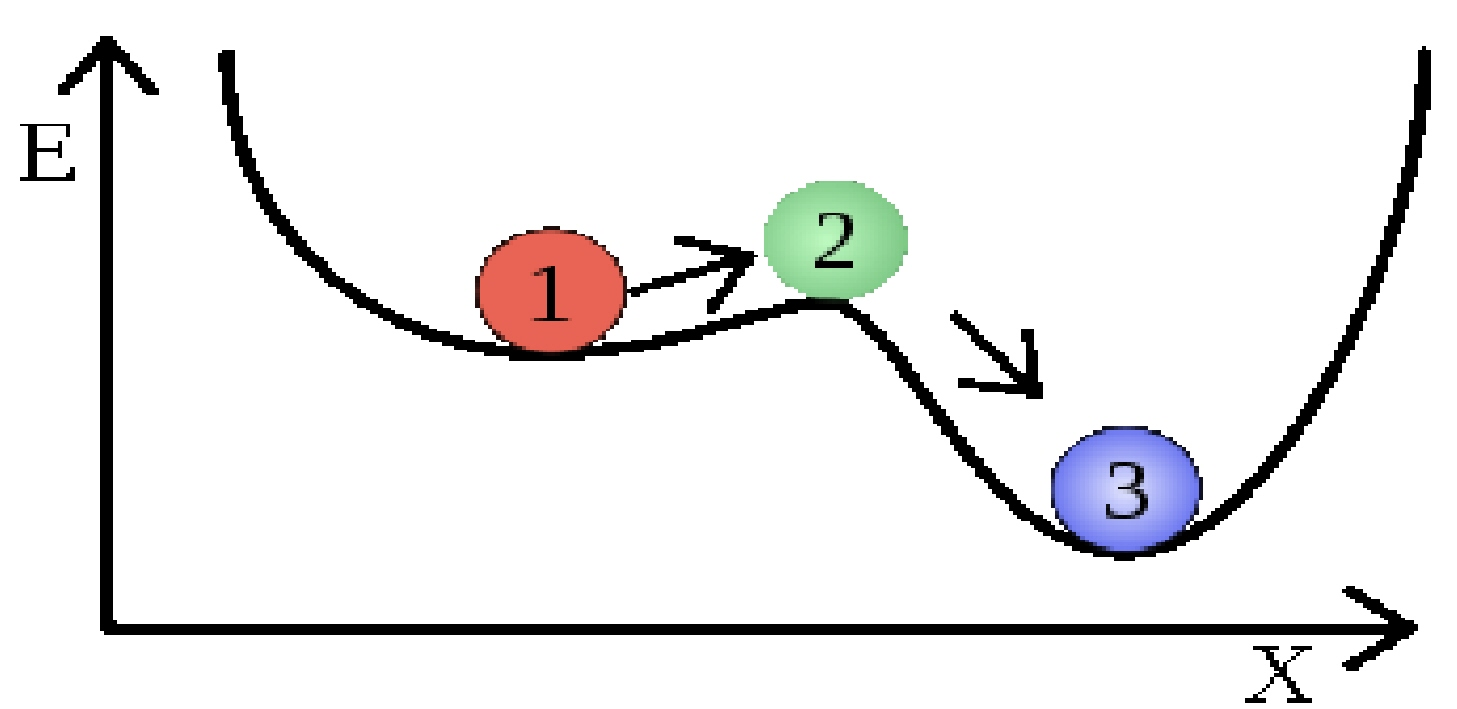 “Tipping Point” (Climate system?)
All stable equilibria are attractors,
but not all attractors are equlibria.
Tacoma Narrows Bridge
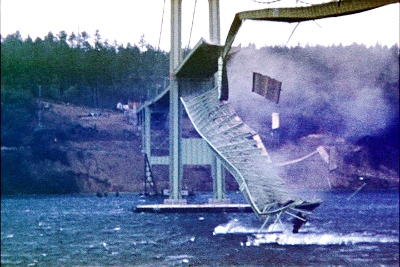 November 7, 1940
Washington State, USA
Two attractors!
Hopf Bifurcation
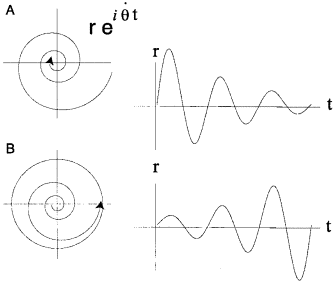 Limit Cycles
x’ = y
y’ = z
z’ = –2.3z + y2 – x
Millennium Bridge
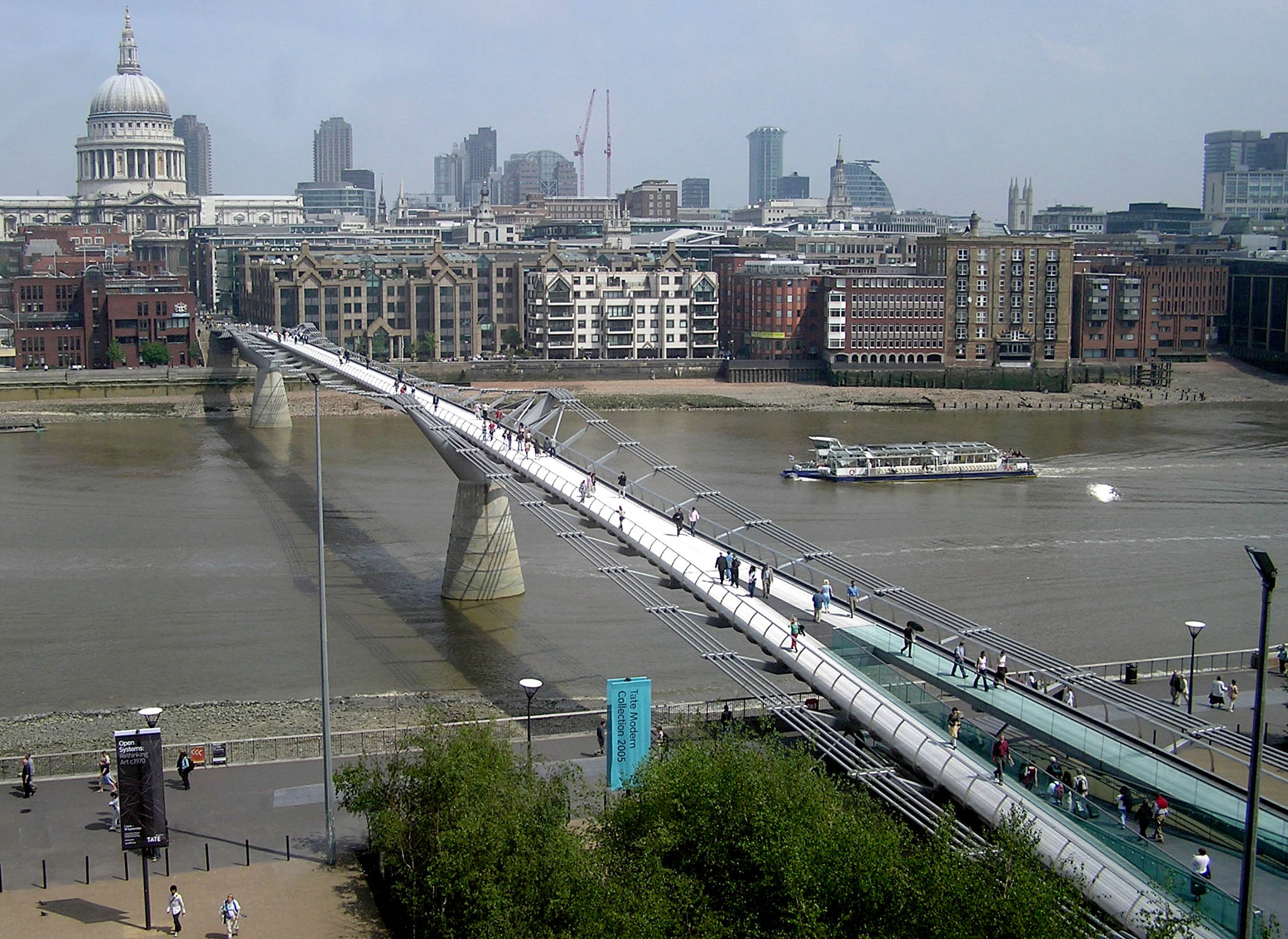 June 10, 2000
London
Limit cycle!
Airplane Wing
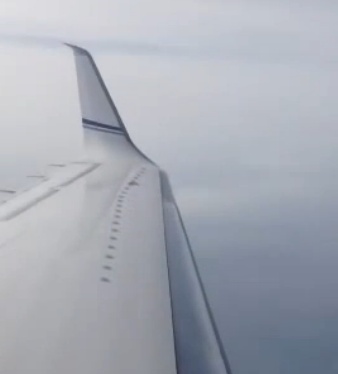 Period Doubling  Chaos
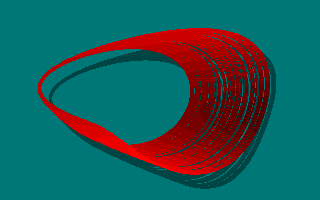 x’ = y
y’ = z
z’ = –az + y2 – x
Strange Attractor Basin
z = 0
Basin
of  strange
attractor
Unbounded
solutions
x’ = y
y’ = z
z’ = –2.02z + y2 – x
Lunch with Ron Chen
Tri-stability in Lorenz System
y = 0
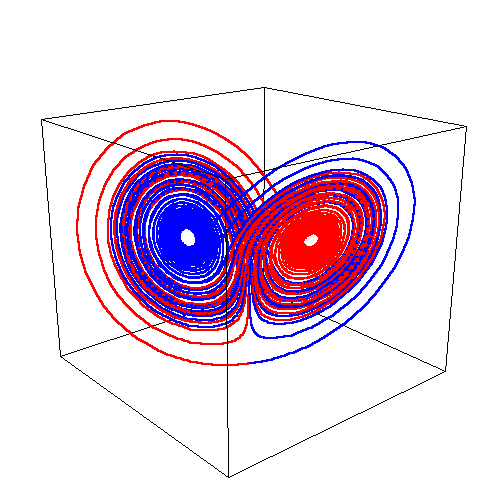 x’ = 10(y–x)
y’ = 24.4x – y – xz
z’ = xy – 8z/3
Three Coexisting Attractors
x’ = yz + 0.01
y’ = x2 – y
z’ = 1 – 4x
Three Basins
x’ = yz + 0.01
y’ = x2 – y
z’ = 1 – 4x
Main Collaborators
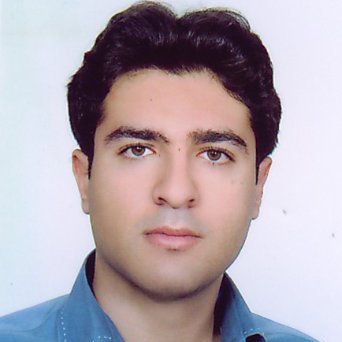 Sajad Jafari
Amirkabir University of Technology, Terhan
Iran
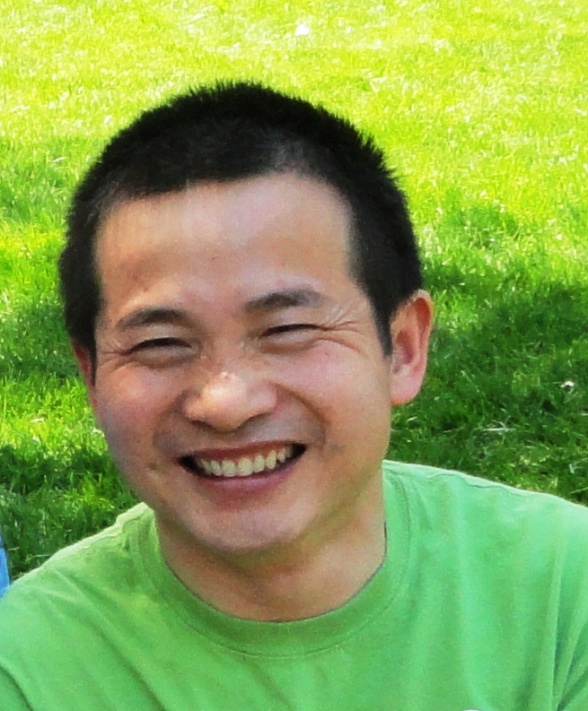 Li Chunbiao
Nanjing University of Information Science and Technology, Nanjing, PRC
23 Additional Examples
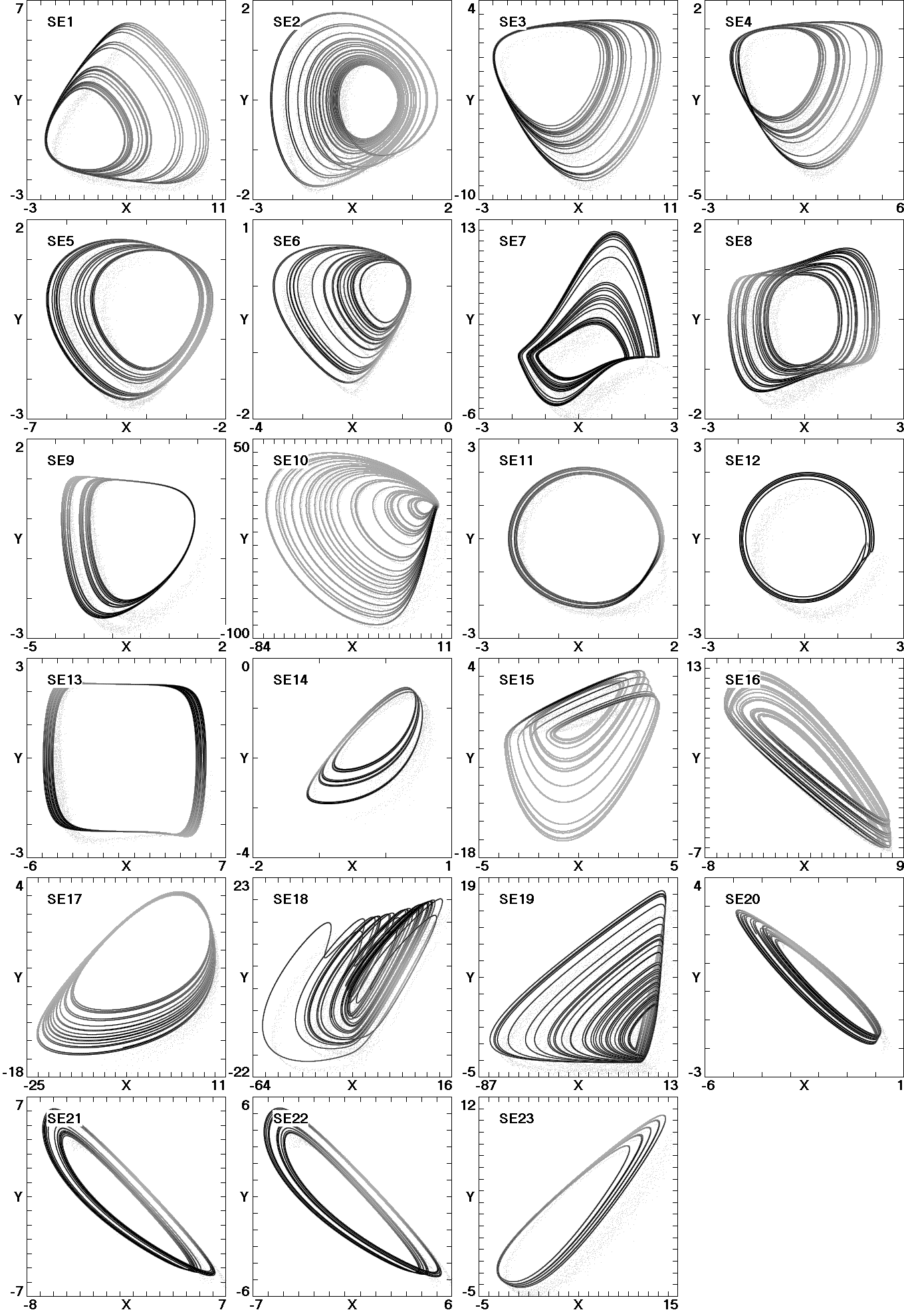 All 3-D
quadratic
with 1 stable
equilibrium
Chaos with no Equilibria
17 cases
3-D
quadratic
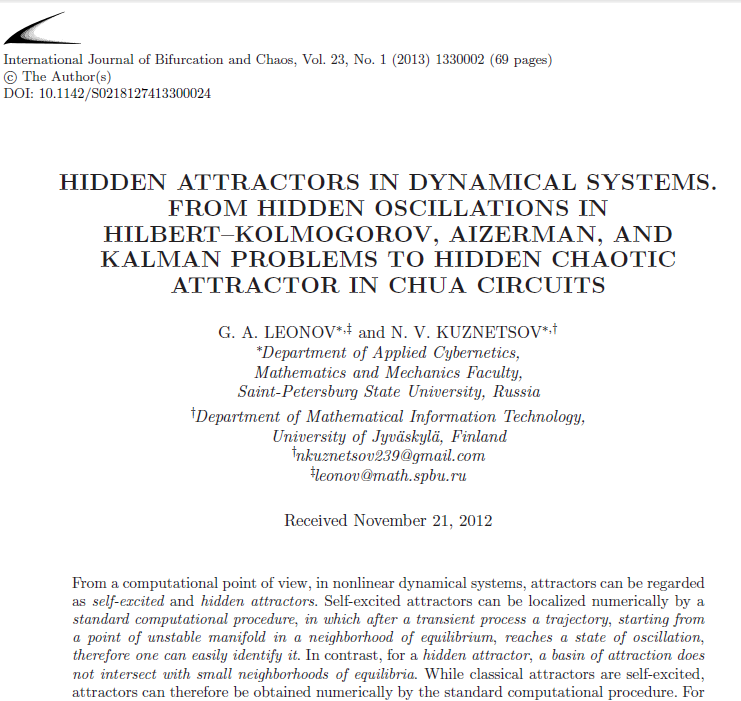 Chaos with Line Equilibrium
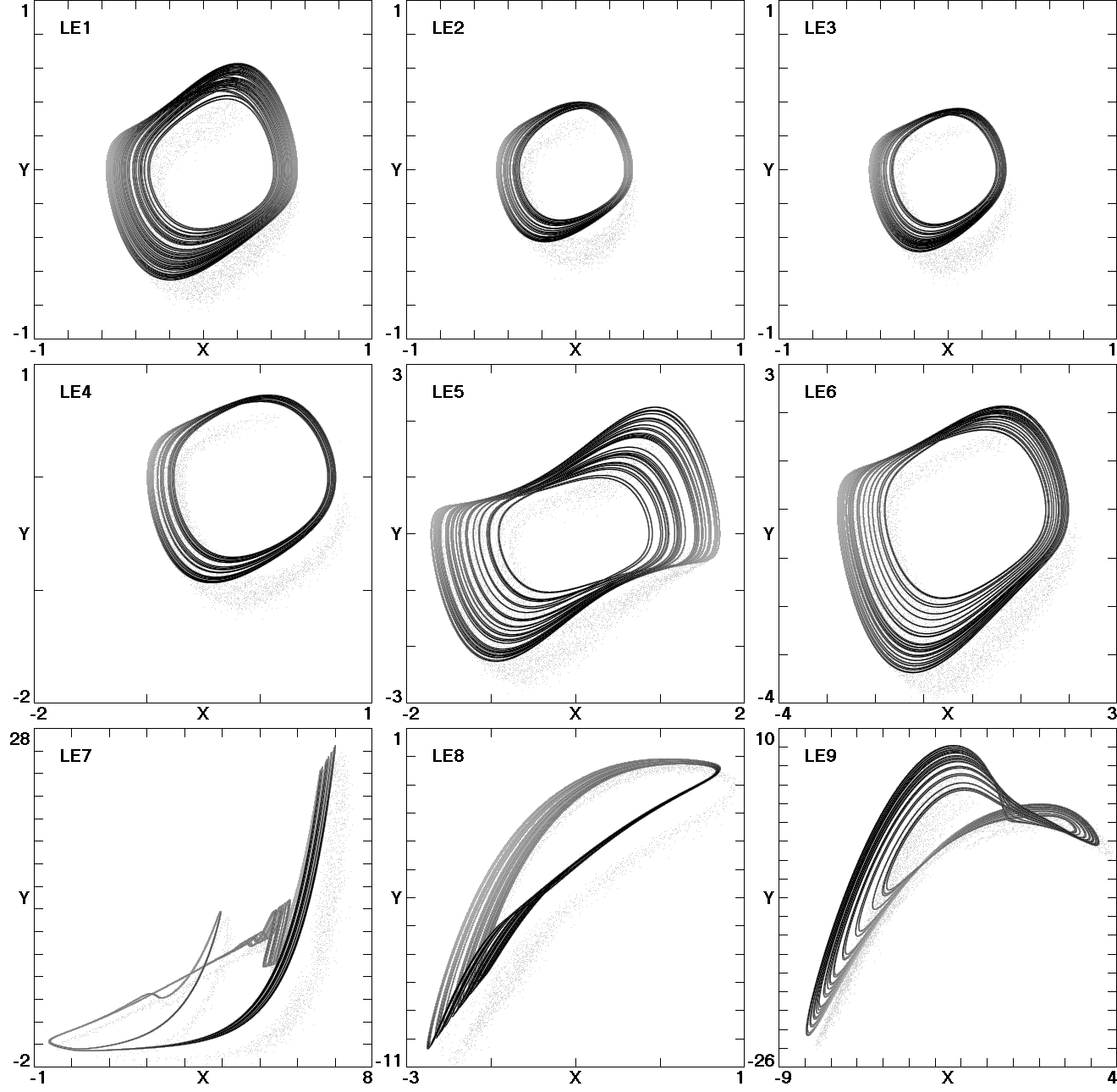 9 cases

Example:
x’ = y
y’ = yz – x
z’ = –x(1–15y–z)
Basin of Line Equilibrium
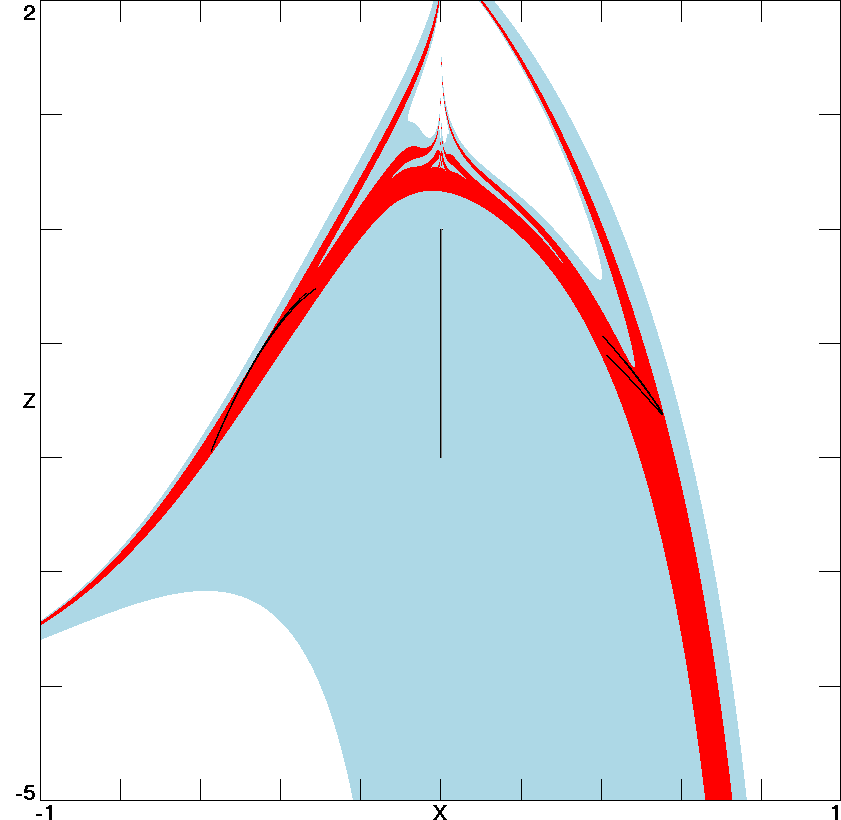 y = 0
(0, 0, z)
x’ = y
y’ = yz – x
z’ = –x(1–15y–z)
System with 5 Attractors
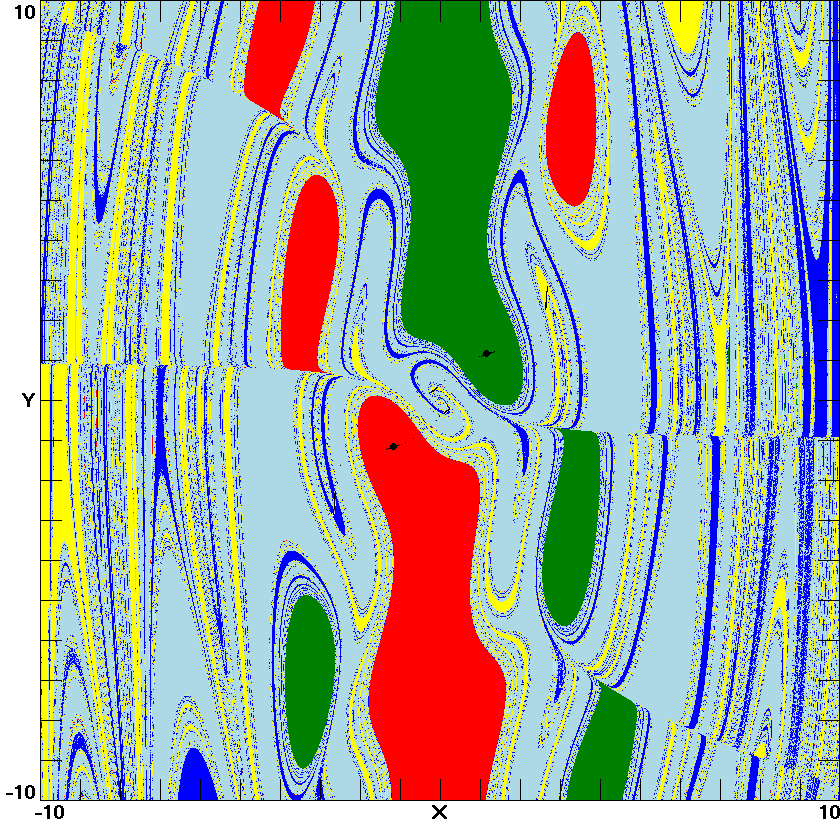 x’ = y + yz
y’ = yz – xz
z’ = –0.55z – xy + 0.8
Chaos with Parallel Lines
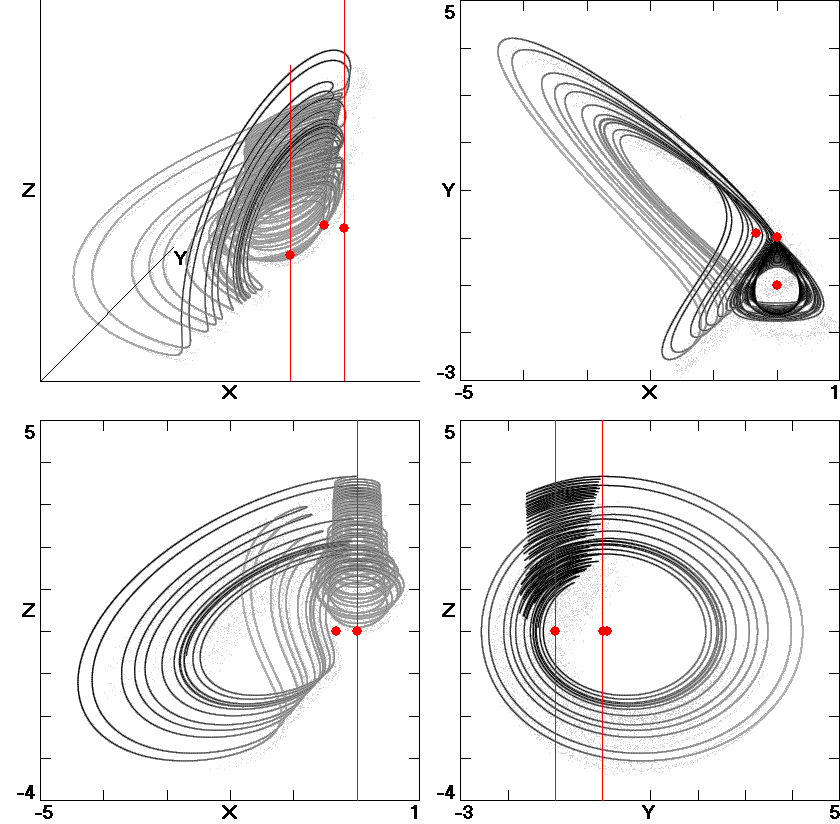 (0, 0, z)
(0, −1, z)
x’ = x2 – y – y2
y’ = –xz
z’ = 0.3x2 + xy
Chaos with Perpendicular Lines
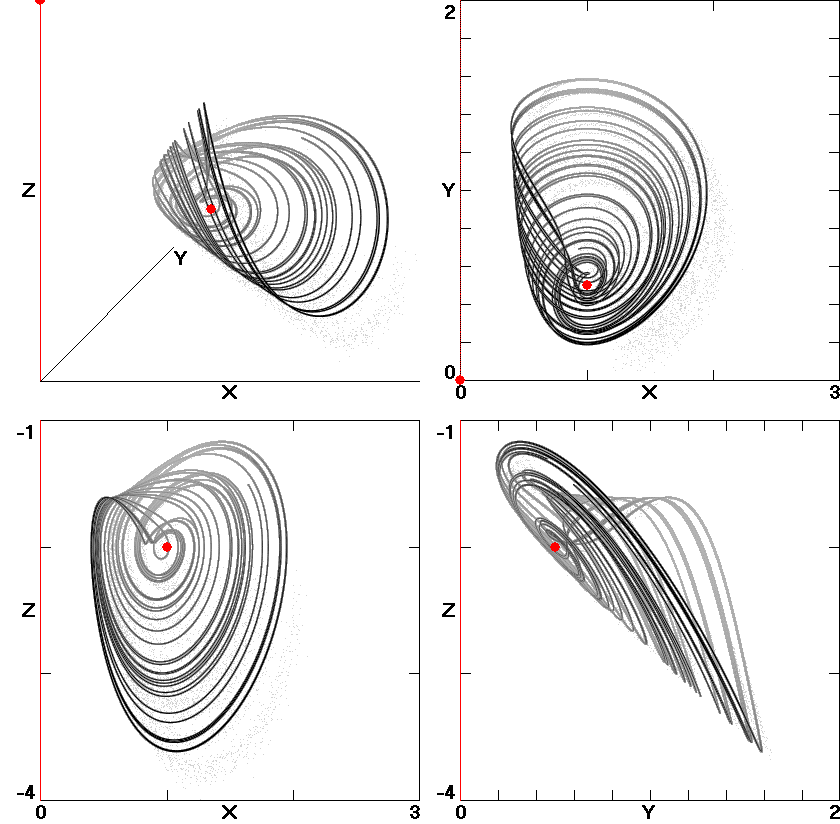 (0, y, 0)
(0, 0, z)
x’ = x(2 + z)
y’ = x(x – 1)
z’ = x(1 – 4y) – yz
Chaos with Plane Equilibrium
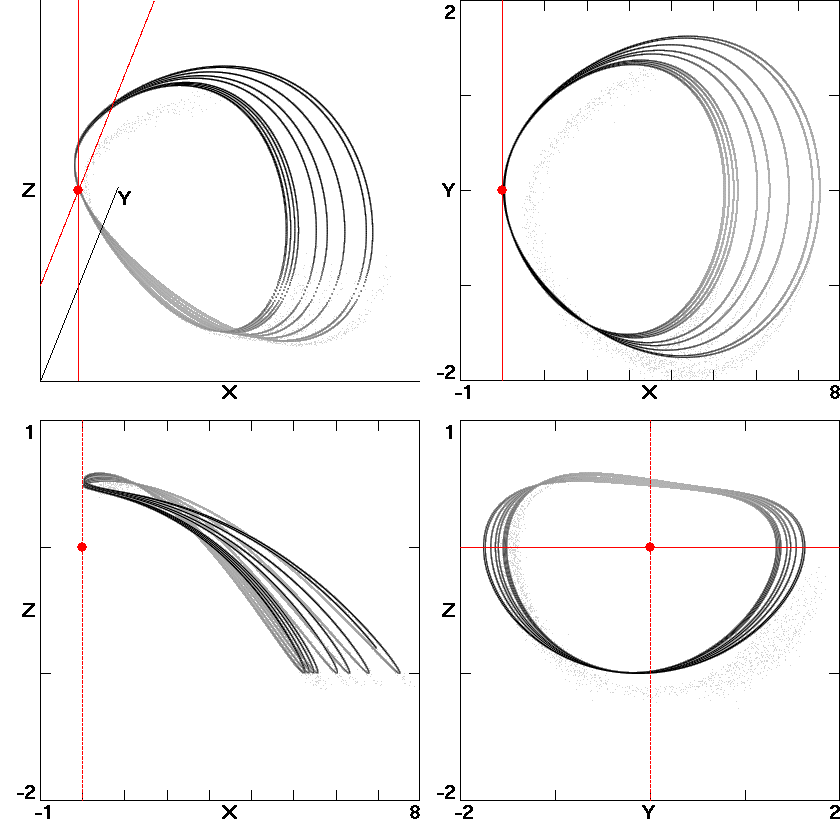 (0, y, z)
x’ = xy
y’ = xz
z’ = x(1.54y2 – x – xz)
Chaos with Three Planes
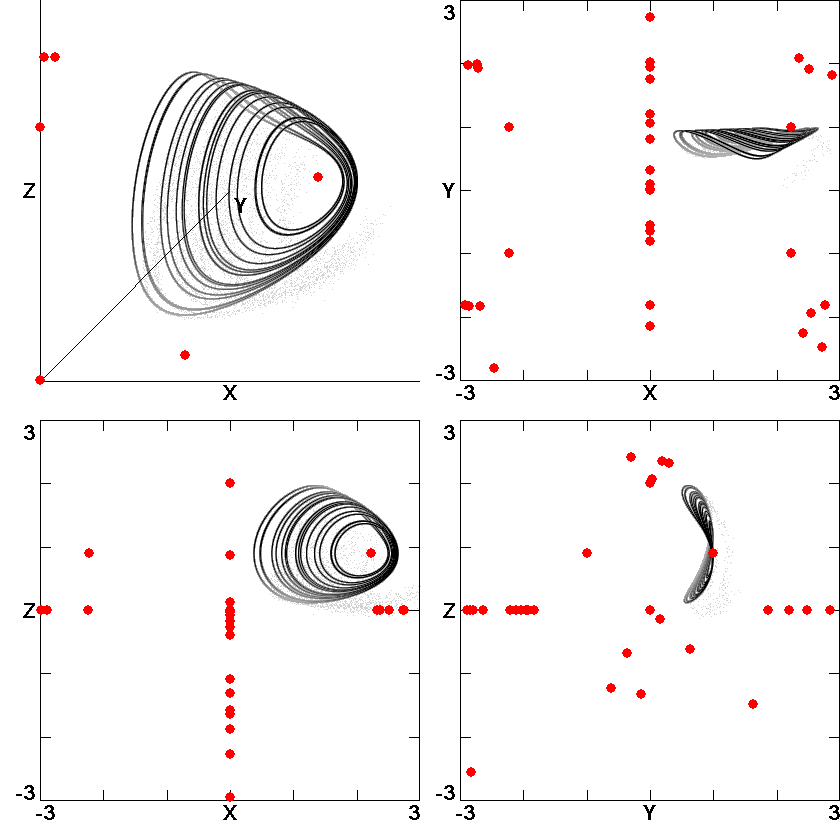 f = xyz
x’ = f(−0.1y + yz)
y’ = f(2z − y2 − z2)
z’ = f(−0.2x2 + y2)
Chaos with Spherical Equilibrium
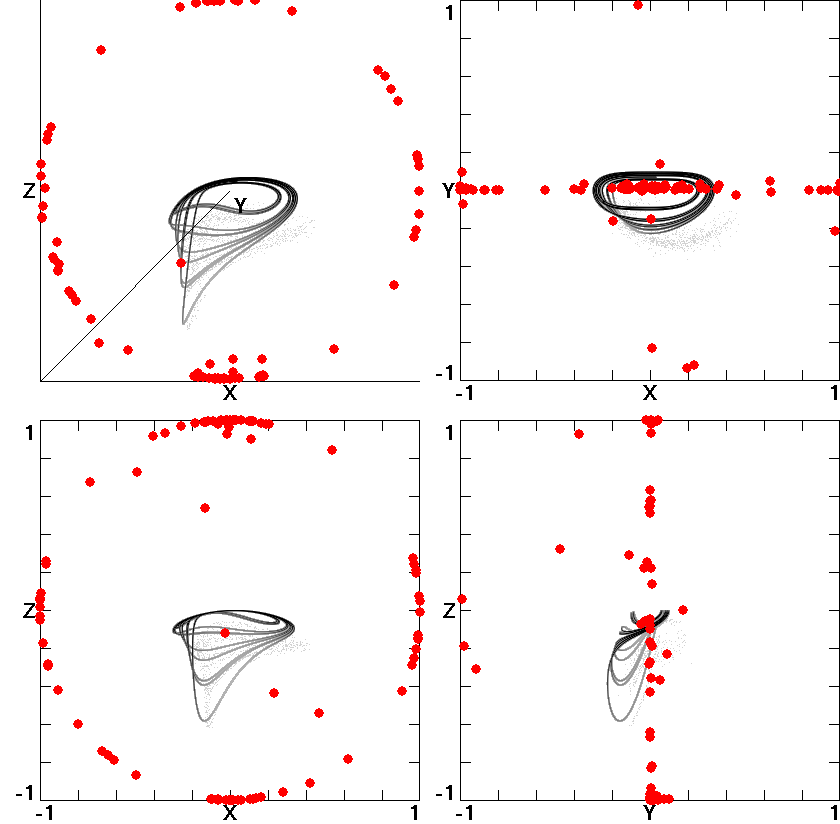 f = 1 – x2 – y2 – z2
x' = 0.4fy 
y' = fxz 
z' = – f(z + x2 + 6yz)
Hyperchaos with Line Equilibrium
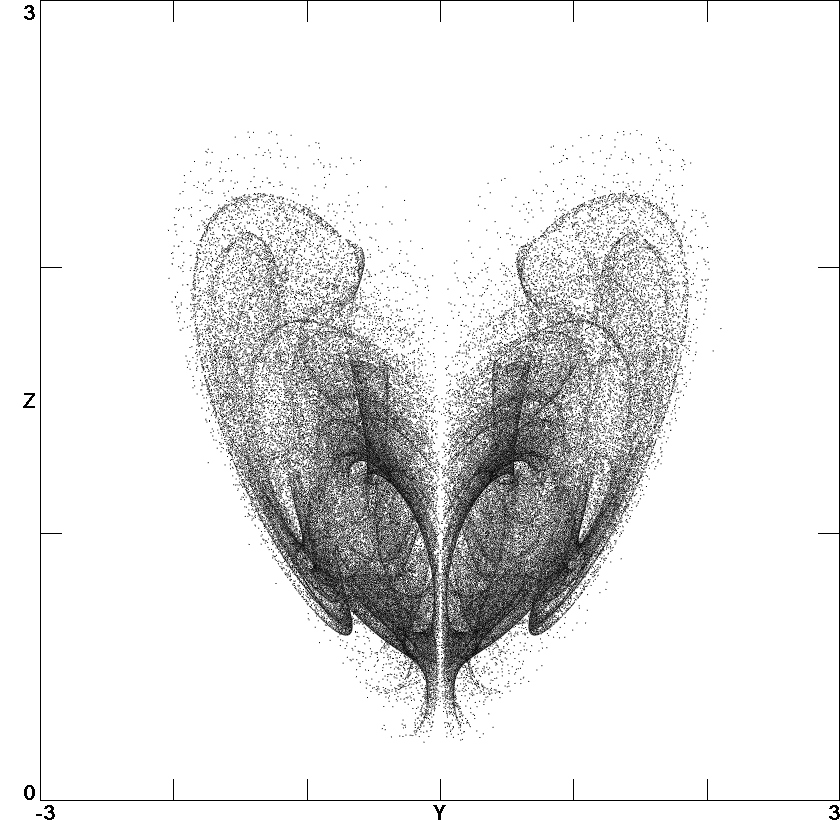 x' = y – xz – yz + u 
y' = 4xz 
z' = y2 – 0.28z2
u' = –0.1y
Infinite 3-D Lattice of Attractors
a = 4.75, b = 1
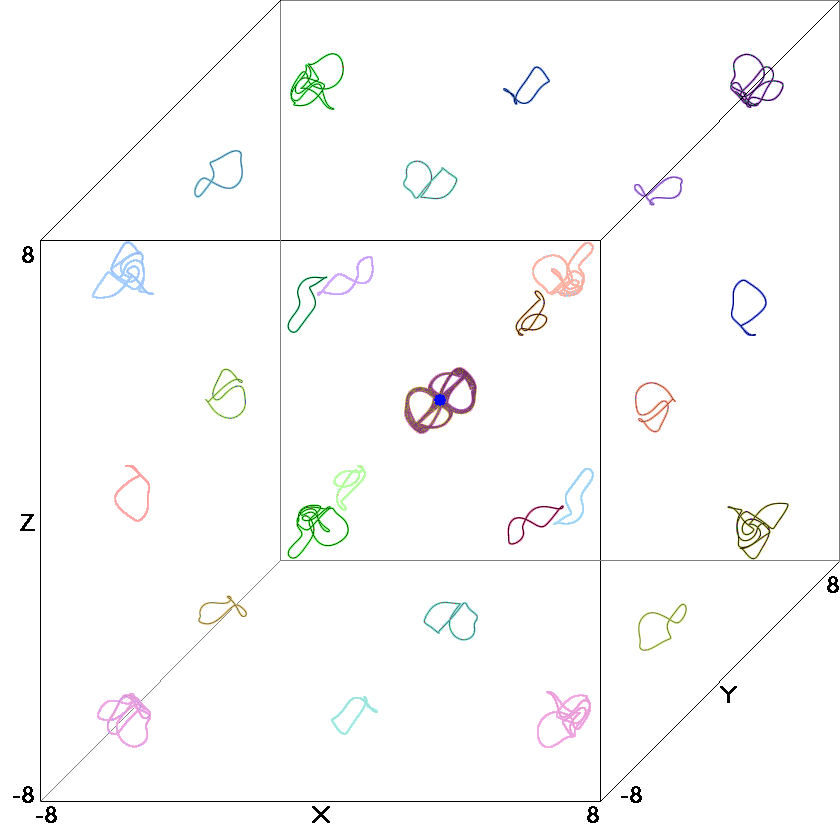 x’ = sin(ay) – bsin(x)
y’ = sin(az) – bsin(y)
z’ = sin(ax) – bsin(z)
Hidden Attractor that Fills all Space
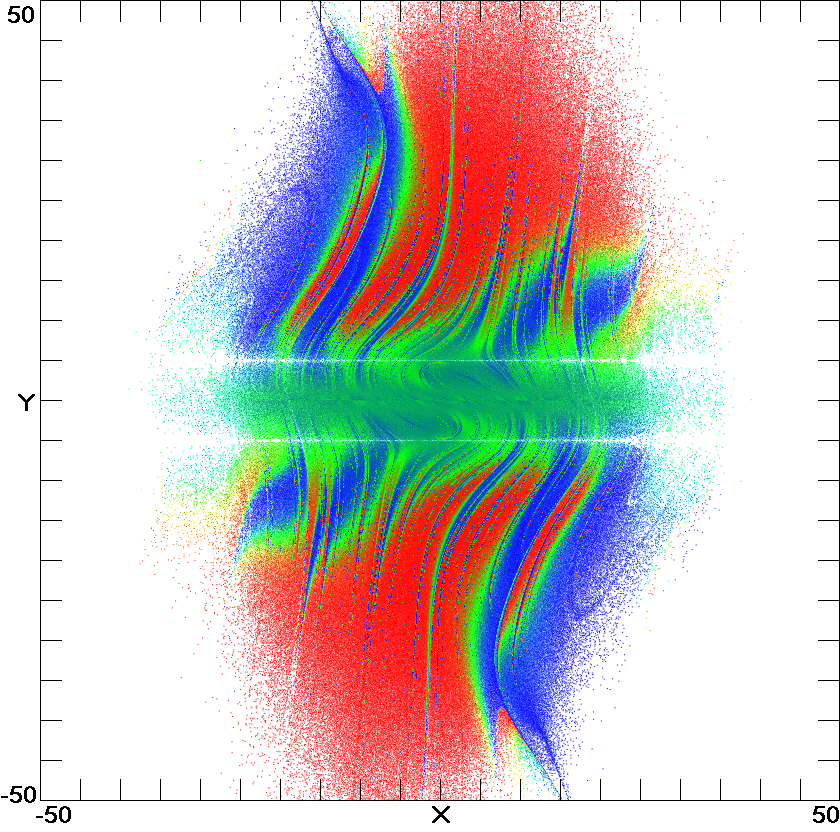 z = 0
x' = y
y’ = – x – zy
z’ = |y| – 5
Summary
Systems with multiple attractors are common and important.
Some of these attractors are “hidden” because they are not associated with any unstable equilibrium point.
References
http://sprott.physics.wisc.edu/ lectures/multistab.pptx (this talk)

http://sprott.physics.wisc.edu/chaostsa/ (my chaos textbook)
sprott@physics.wisc.edu (contact me)
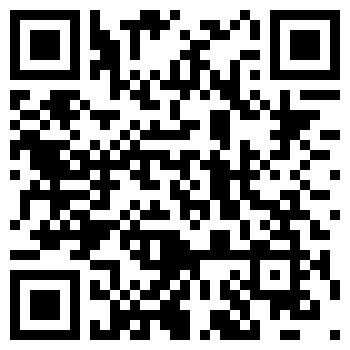 Demos
Balls in troughs
Coin to flip
Metronome
Amplifier with microphone
Octant model
Sphere